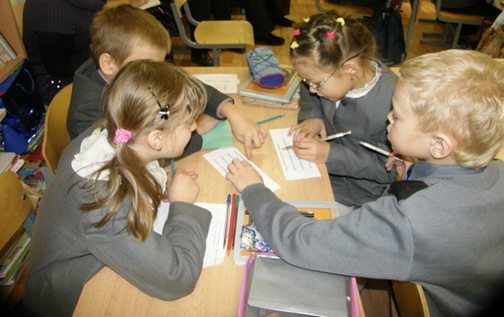 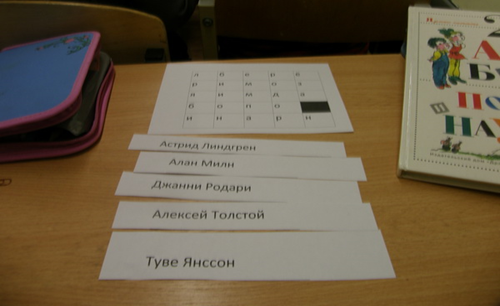 Формы организации детей на уроке
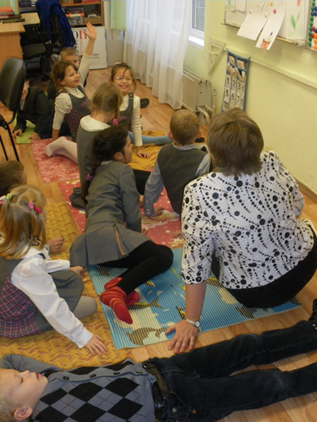 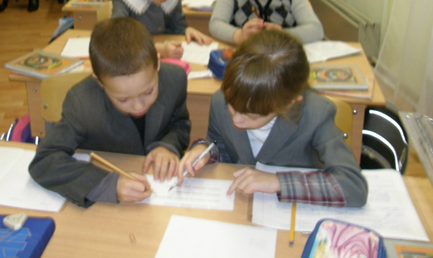 ПОСТАНОВКА ПРОБЛЕМЫ
КОММЕНТАРИИ (РАБОТА В ГРУППАХ)
?
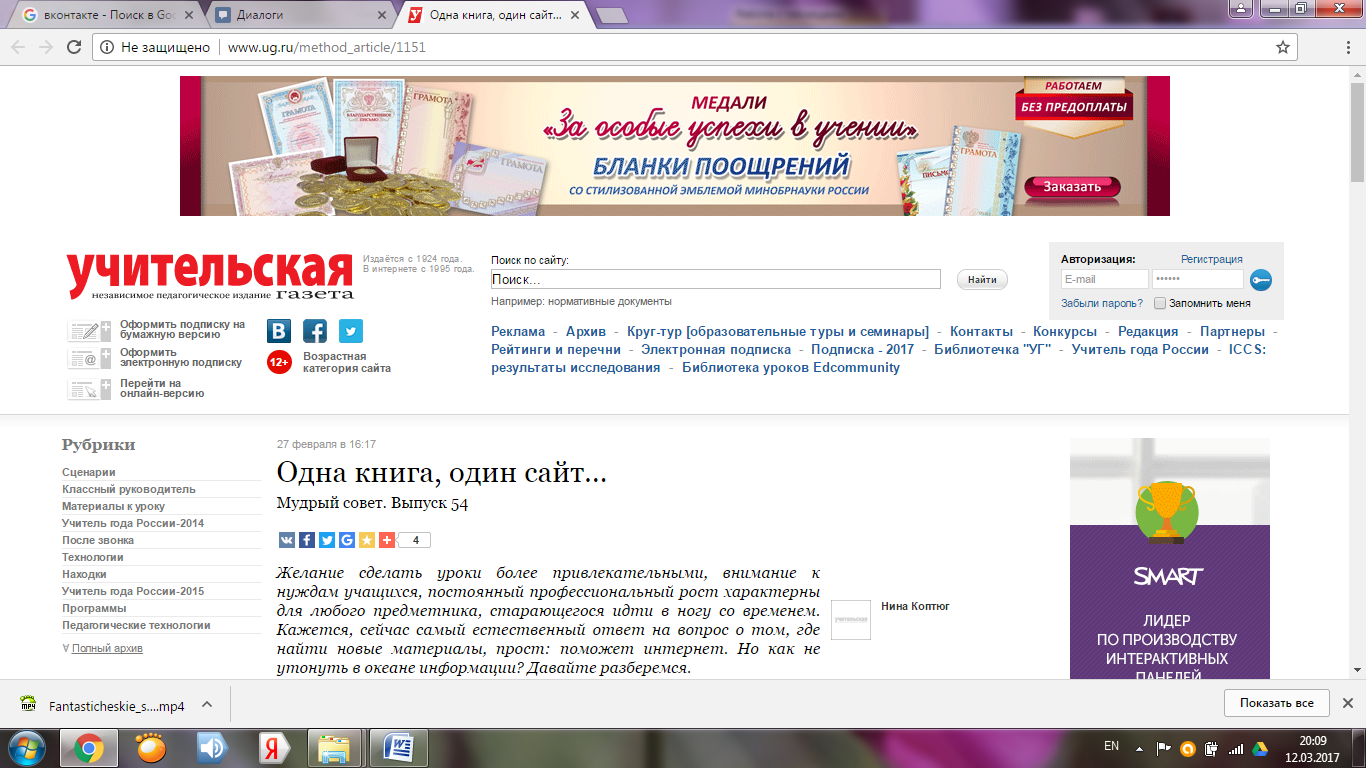 «Желание сделать уроки более привлекательными, внимание к нуждам учащихся, постоянный профессиональный рост характерны для любого предметника, старающегося идти в ногу со временем. Кажется, сейчас самый естественный ответ на вопрос о том, где найти новые материалы, прост: поможет интернет. Но как не утонуть в океане информации? Давайте разберемся.» 
Нина Коптюг, кандидат филологических наук, Новосибирск
О ЧЁМ ДУМАЕТ МОЯ ГОЛОВА?
ИСТОЧНИК КОНТЕНТА
КОМПЬЮТЕР - ?
ИНСТРУМЕНТ ДЛЯ ТВОРЧЕСТВА
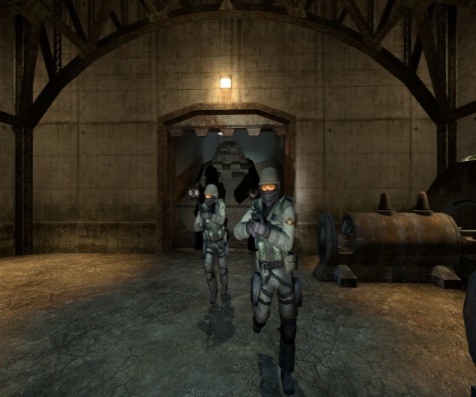 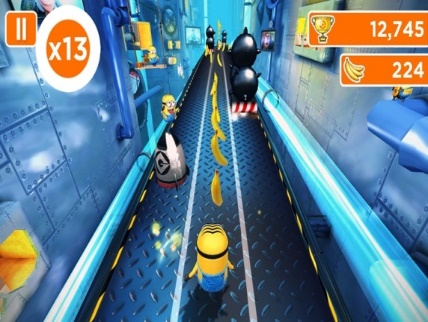 РАЗВЛЕКАТЕЛЬНЫЙ КОНТЕНТ
КУЛЬТУРА НАСИЛИЯ
УБИЙЦЫ ВРЕМЕНИ
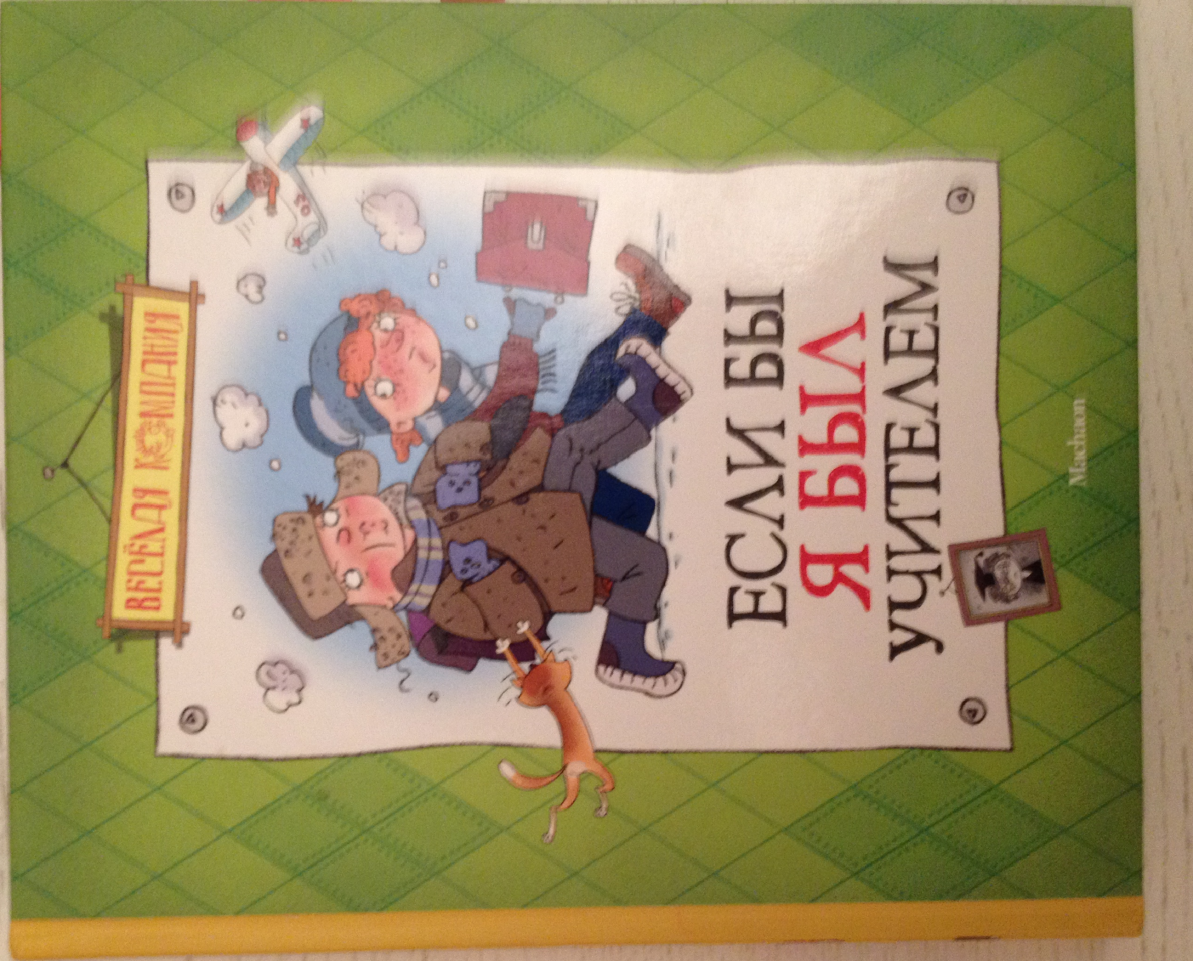 Урок-конференция «Школа – это мы. Вчера. Сегодня. Завтра»
Какими должны быть все мы,
 чтобы наша школа была лучшей?
МОЗГОВОЙ ШТУРМ(Работа в группах)
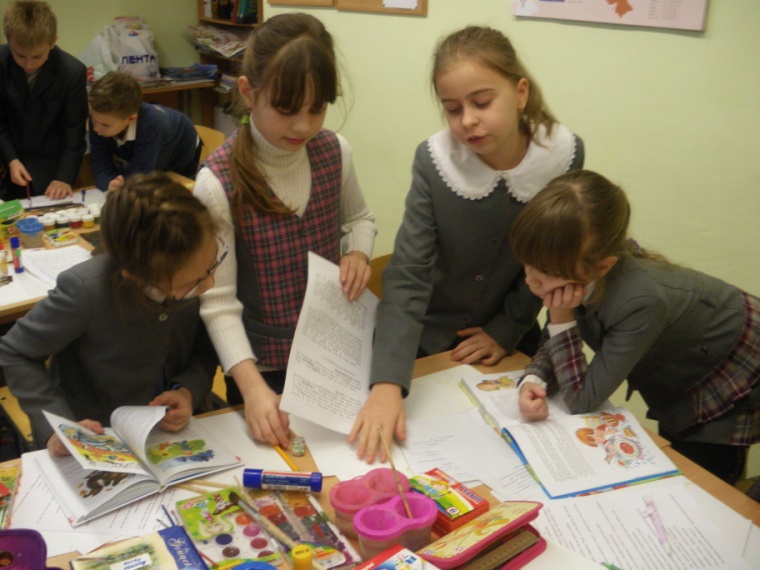 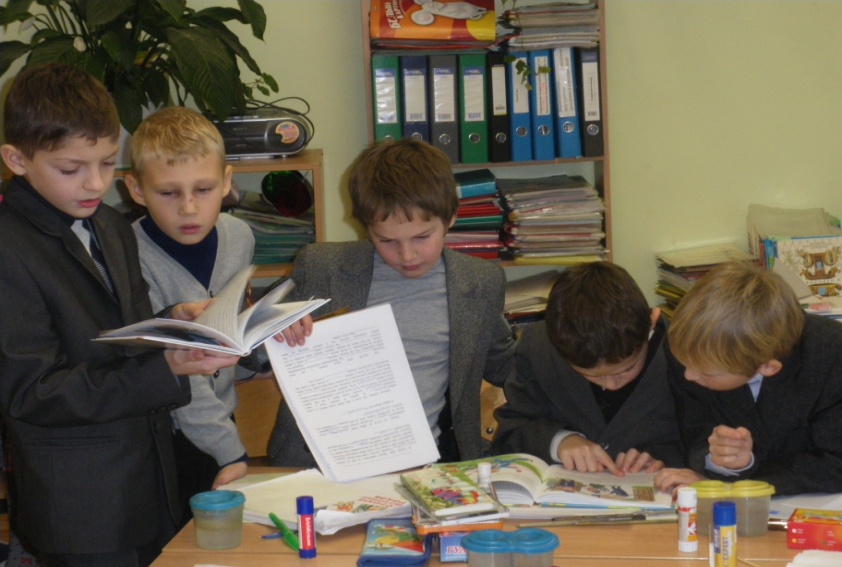 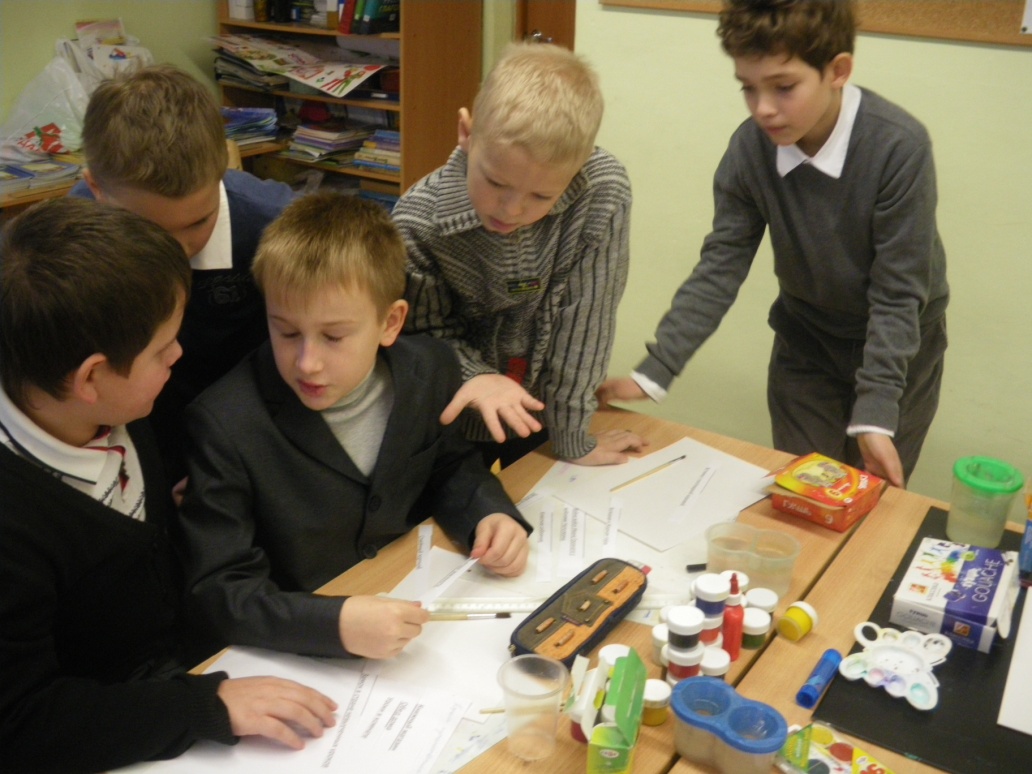 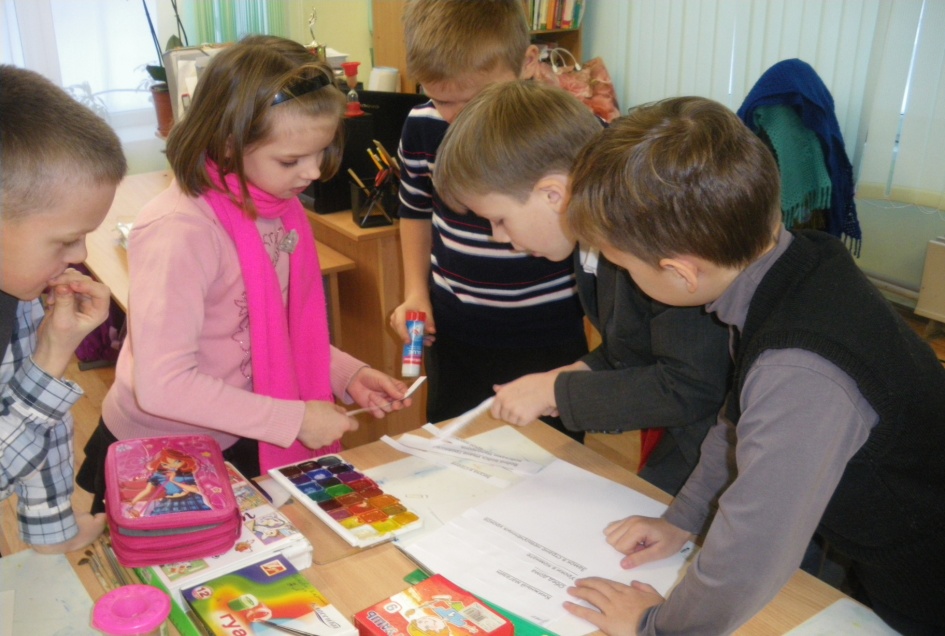 Работа в группах
Конфеты раздавал
Не на «2», а на «5»
Гулять во двор
Перемены и уроки поменять 
Сам писал к.р.
За прогулы не ругал
Уроки смеха
Похвала
Родительские собрания
Удовлетворение потребностей
Безопасность, успешность
Активность
Виды деятельности, активность
Взаимодействие, взаимопомощь
Возможность выбора
Комфорт, доверие
Оценка, самооценка
Формы взаимодействия в детско-родительском коллективе
КОМФОРТНАЯ ОБРАЗОВАТЕЛЬНАЯ СРЕДА
коммуникативное пространство образовательного процесса (совокупность партнёров, с которыми могут и регулярно общаются его участники);
информационное пространство + Интернет (информация рассматривается не как когнитивный, а как коммуникативный фактор);
физическое пространство;
повышение мотивации к исследованию и использованию новых технологий
Современный взгляд на урок
	Эффективный урок - искусственная, открытая, динамичная, централизованная и деятельностная система, предусматривающая взаимодействие как минимум двух субъектов, приводящее к появлению нового качества.
МЕТОД, ПРИЁМ, ФОРМА
Образовательная технология, в современном понимании – это совокупность специальных форм, методов, способов, приемов обучения и воспитательных средств, выстроенная в определенной последовательности, системно используемых в образовательном процессе на основе декларируемых дидактических принципов, направленная на достижение конкретного результата обучения 
Метод - это способ совместной деятельности учителя и ученика. 
Приём - лишь составная часть метода, разовое действие, шаг реализации метода.
Форма урока - это формат, в котором построен весь урок. В структуре ФГОС предложена новая классификация типов уроков, а формы проведения выбираются свободно.
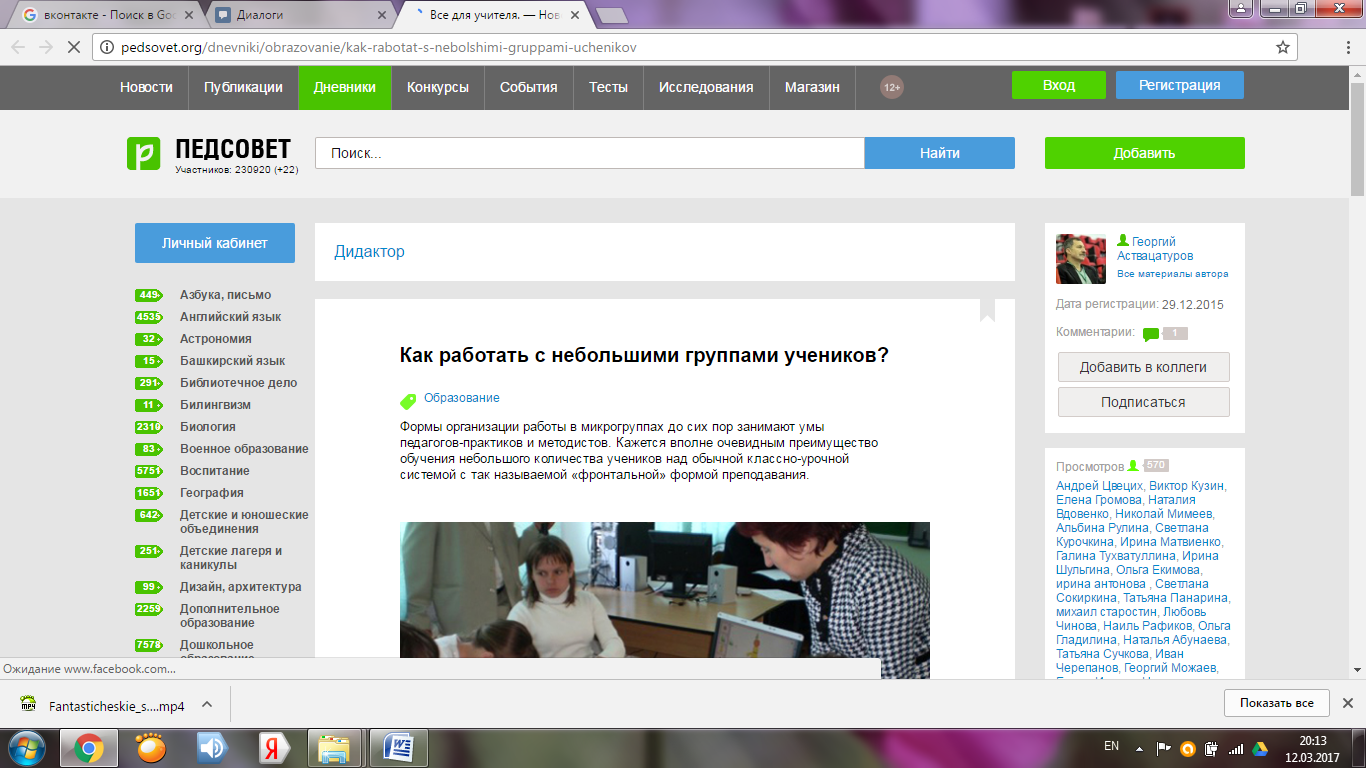 Как работать с небольшими группами учеников?
Формы организации работы в микрогруппах до сих пор занимают умы педагогов-практиков и методистов. Кажется вполне очевидным преимущество обучения небольшого количества учеников над обычной классно-урочной системой с так называемой «фронтальной» формой преподавания.
САМООЦЕНКА
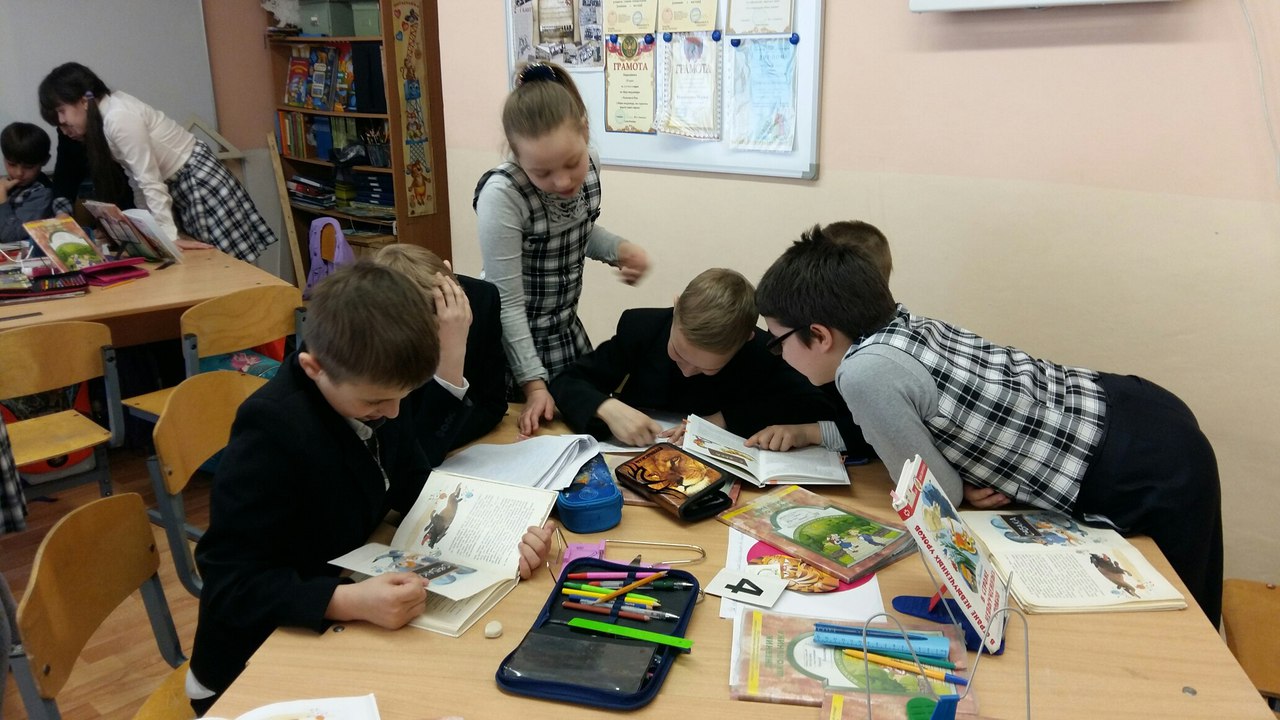 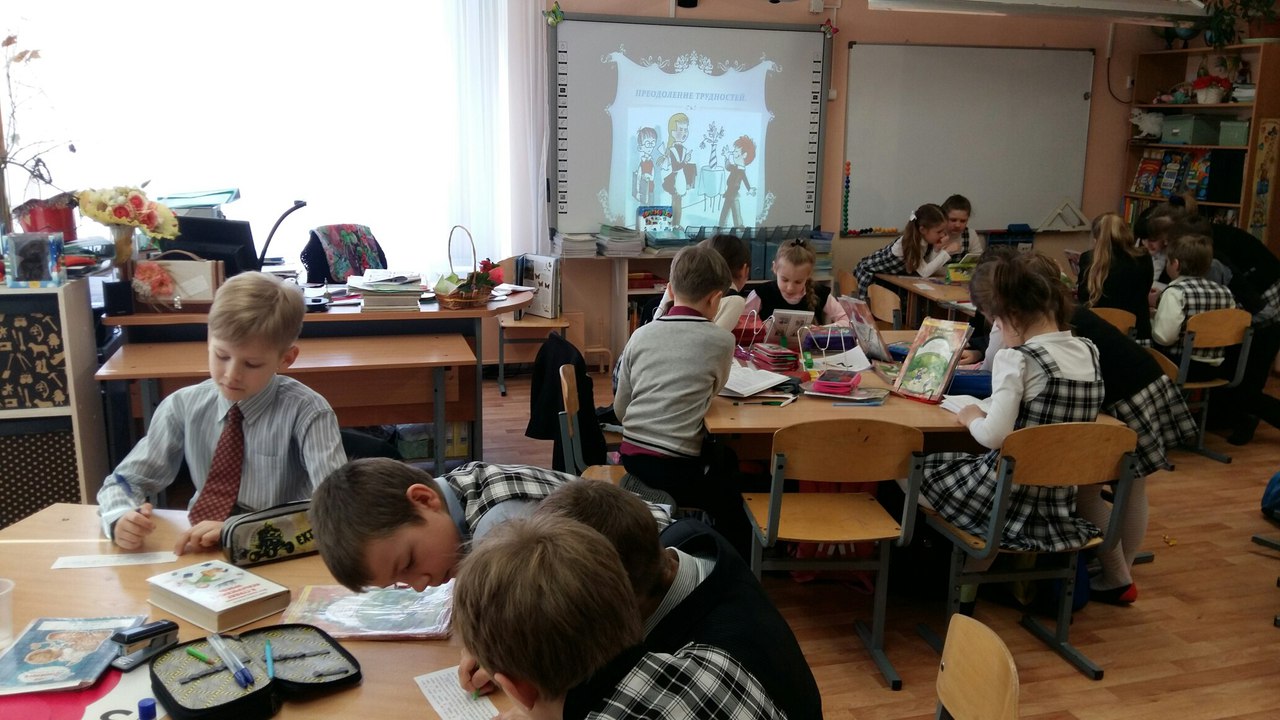 Самооценка. Рефлексия http://padlet.com/ivasyk391
Результаты педагогического эксперимента
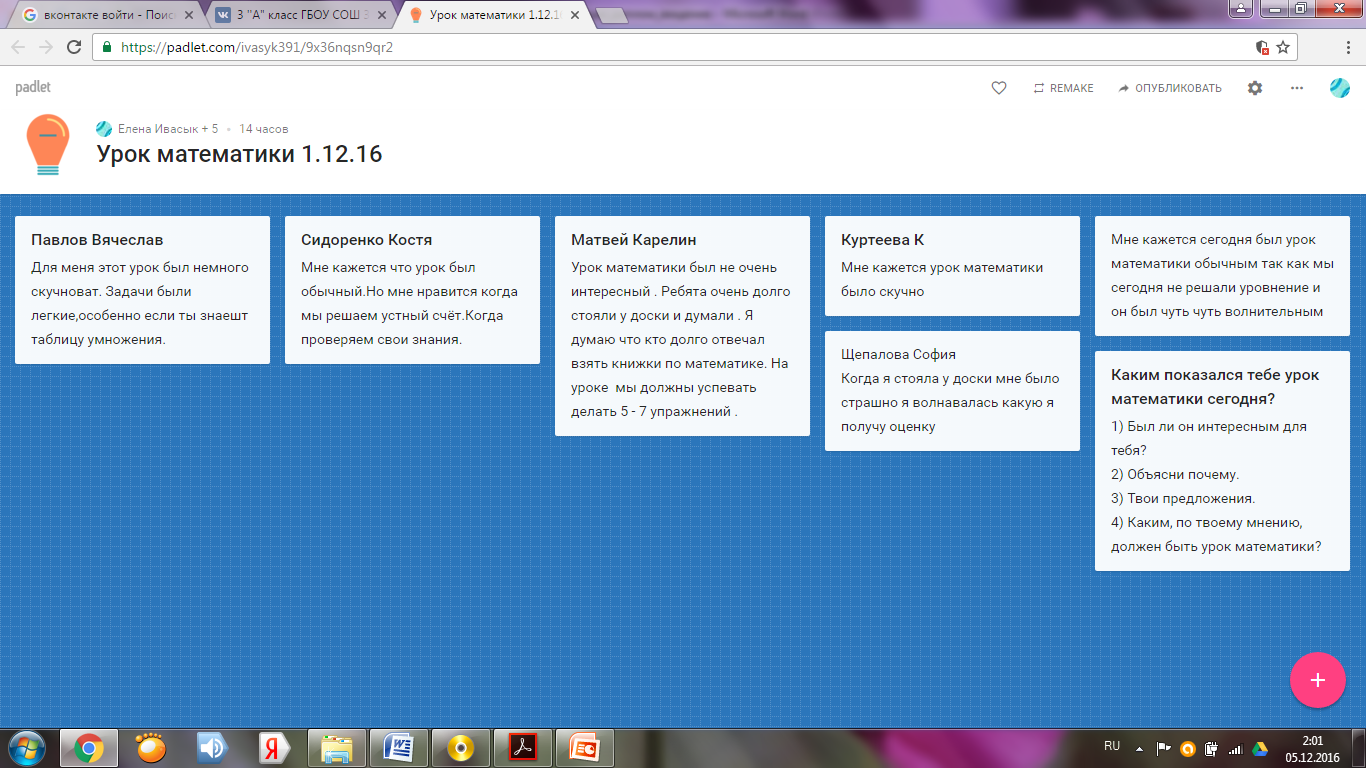 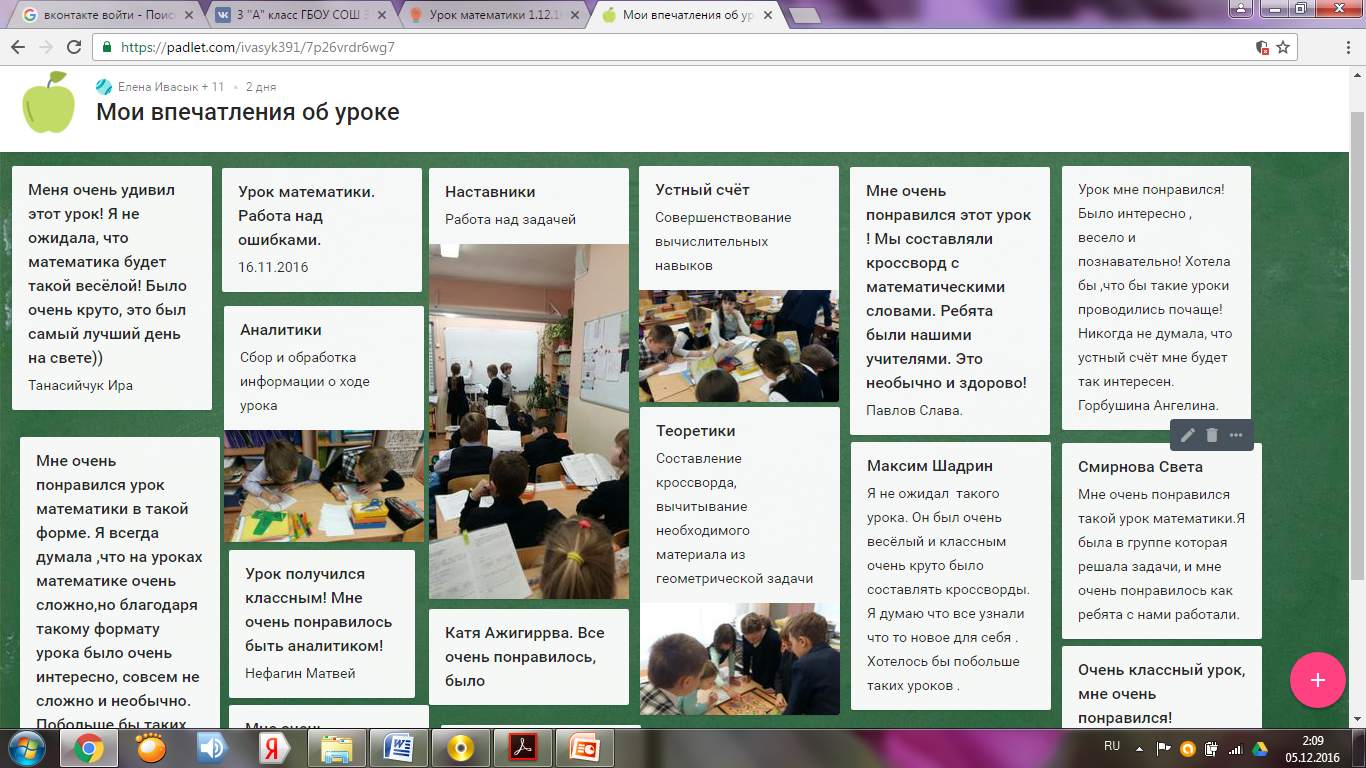 Результаты педагогического эксперимента
«Я иду на урок математики»
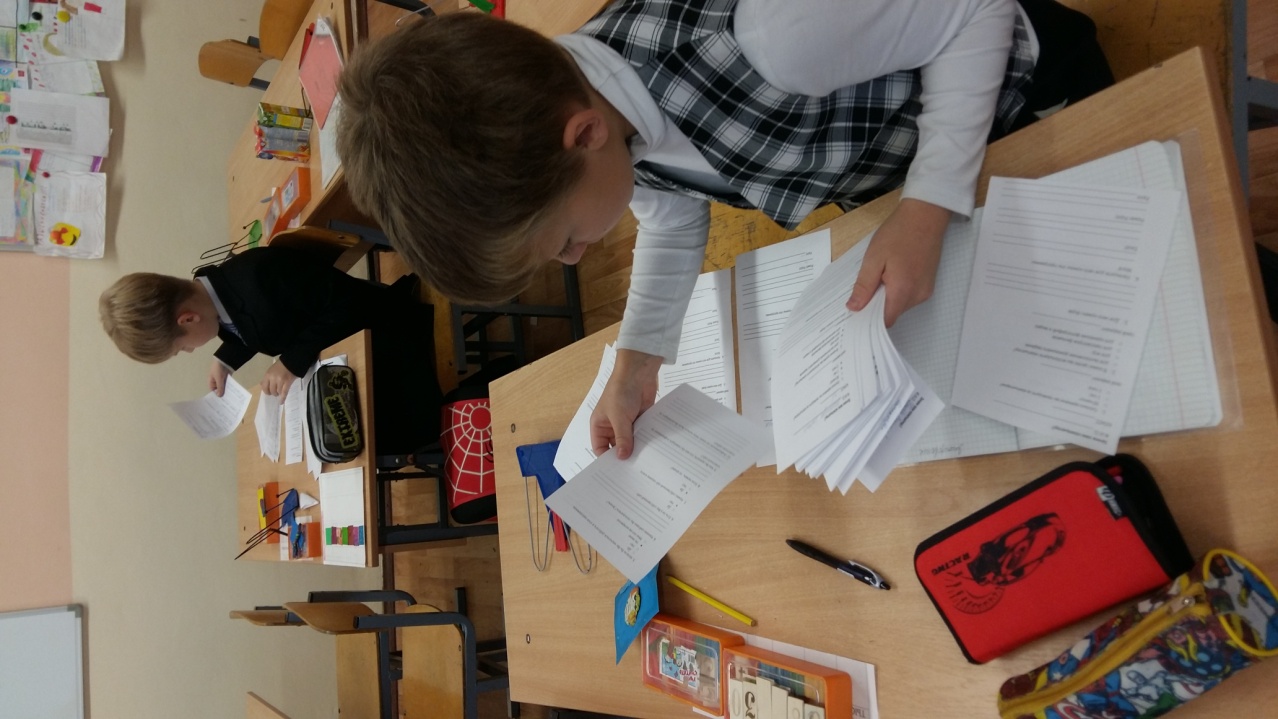 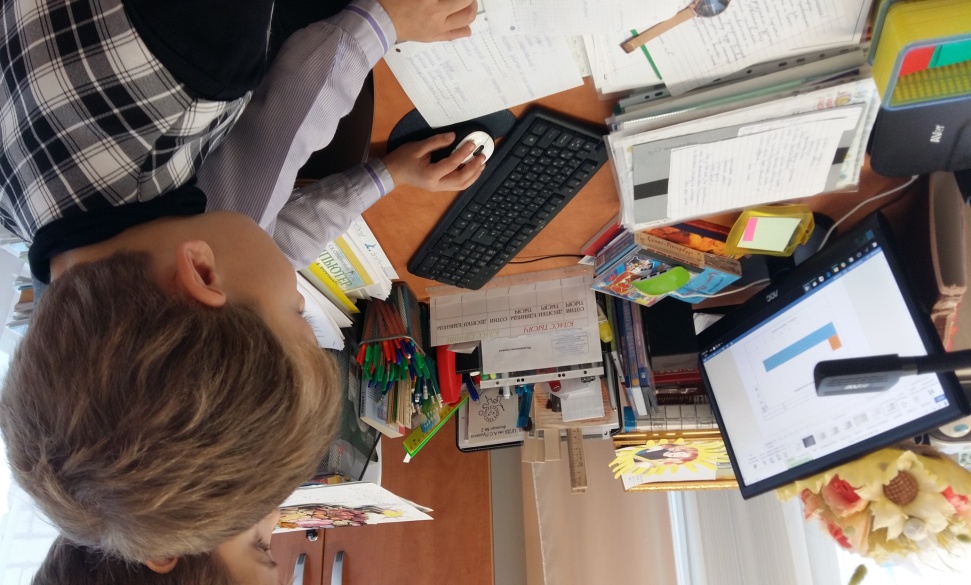 «Я иду на урок математики»
Работа с текстом (Пушкин)https://learningapps.org/myapps.php
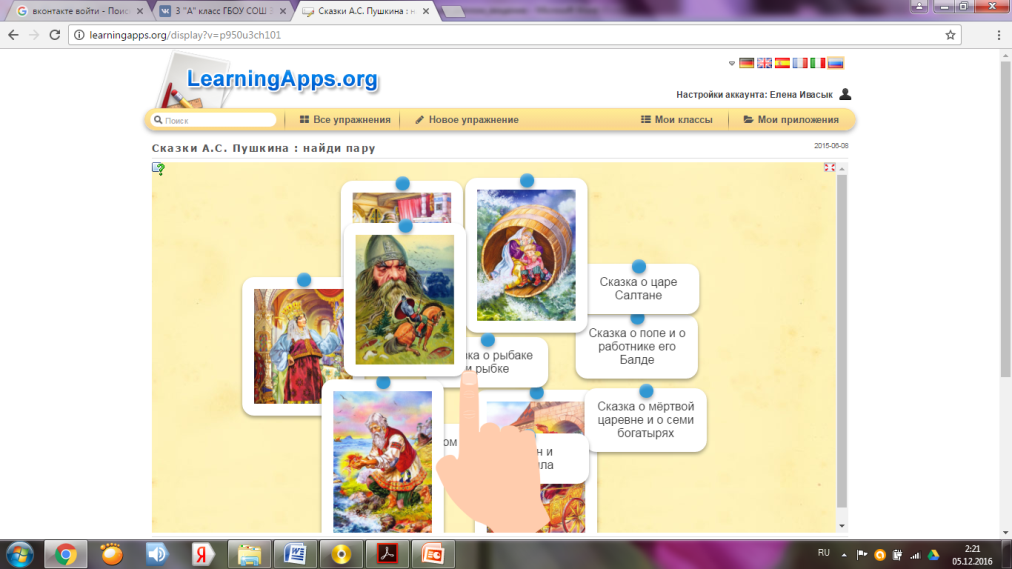 Продуктивное чтение
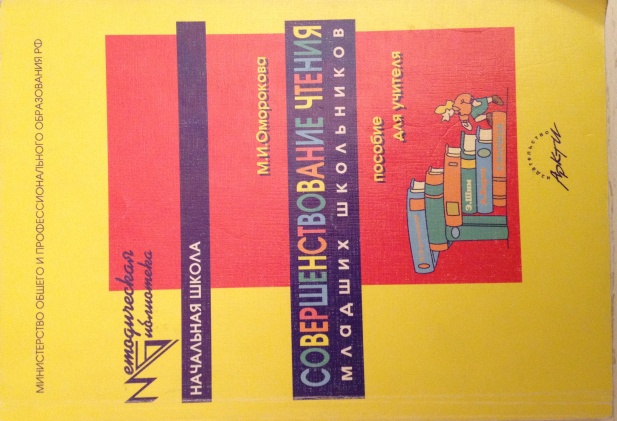 МИНУТКА ЧИСТОПИСАНИЯ
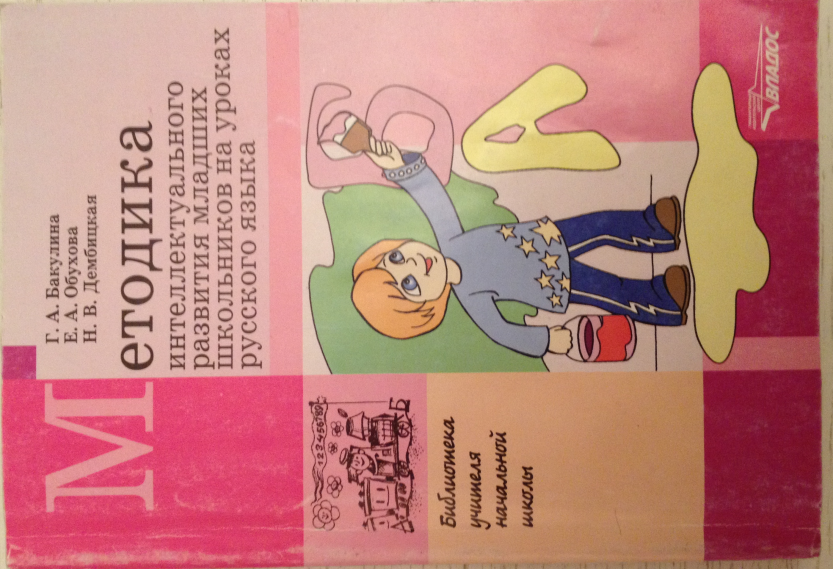 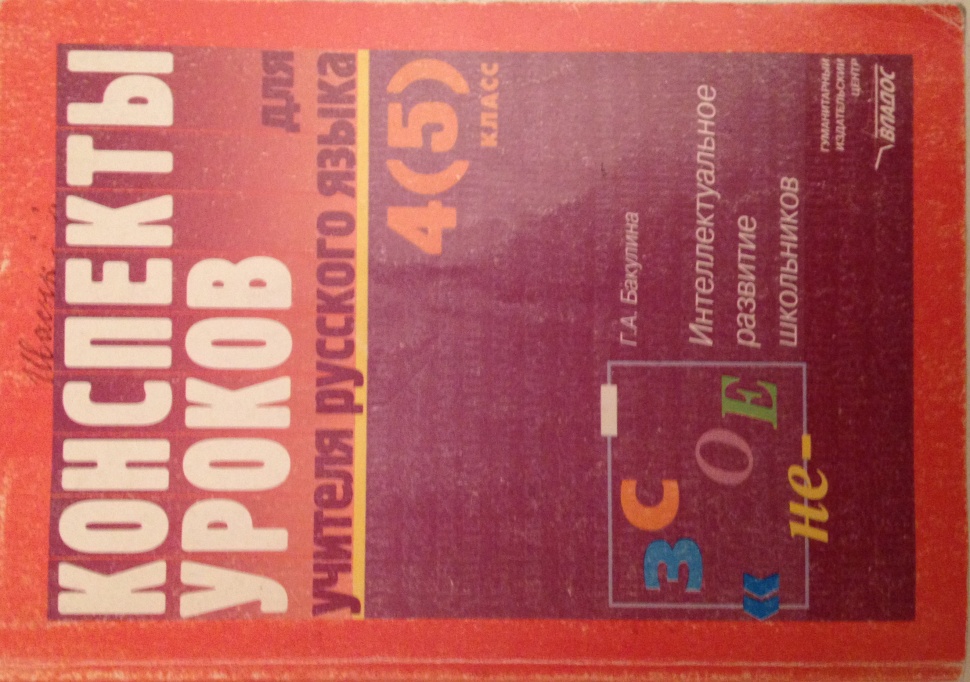 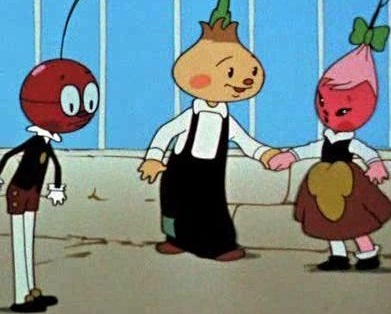 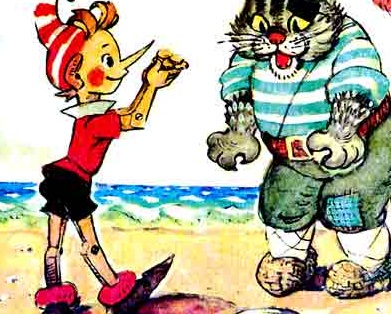 «Сказочные человечки»
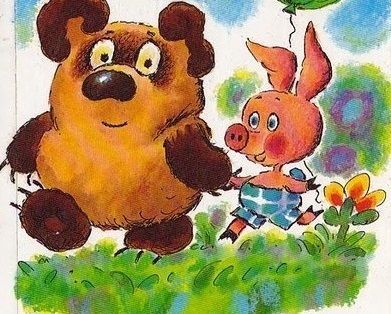 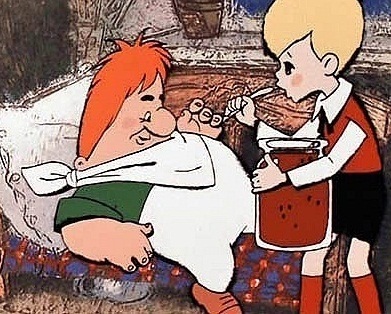 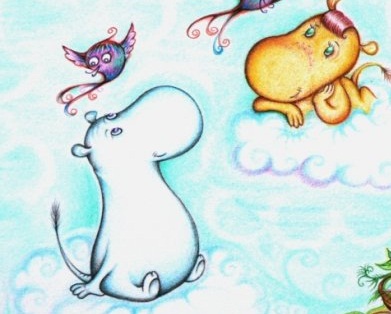 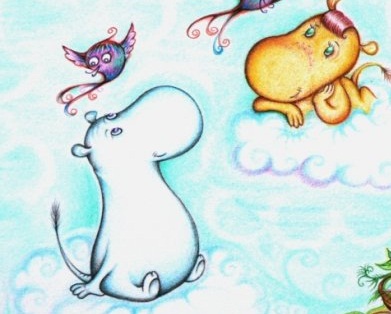 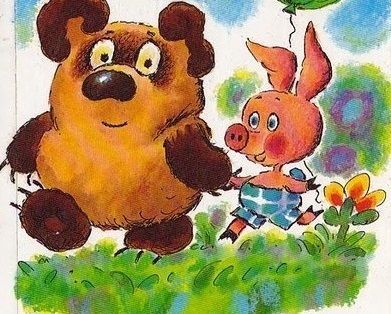 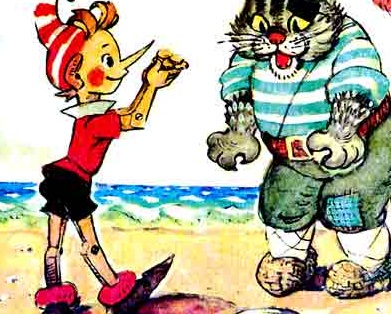 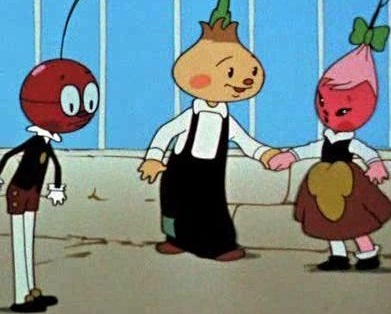 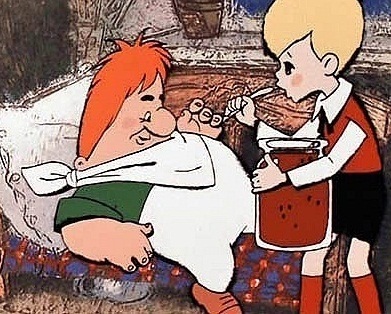 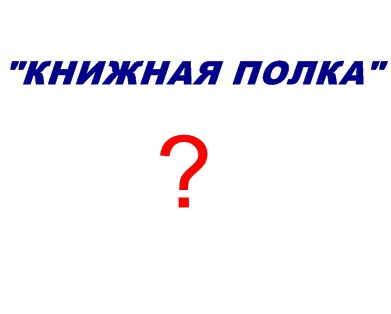 Туве Янссон
Алан Милн
Алексей Толстой
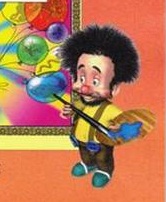 Джанни Родари
Астрид Линдгрен
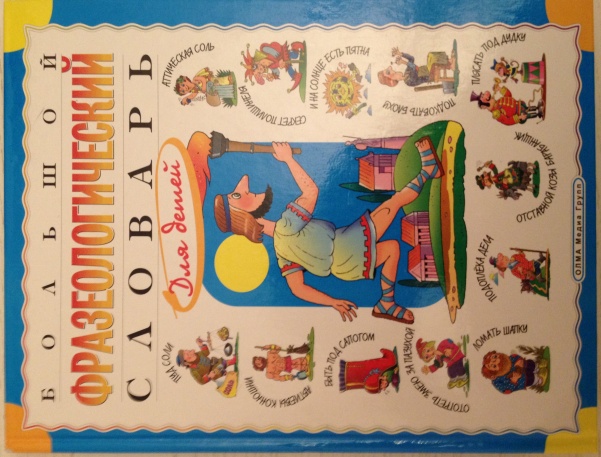 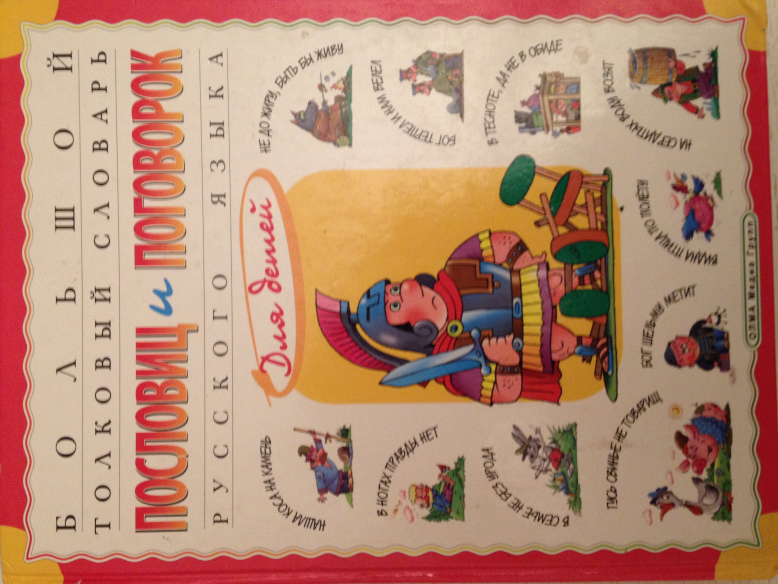 Развитие информационно-коммуникативной культуры учащихся начальных  классов
жизнь 
роща 
пищат
почка
выручай 
чудо
щука,
чурка
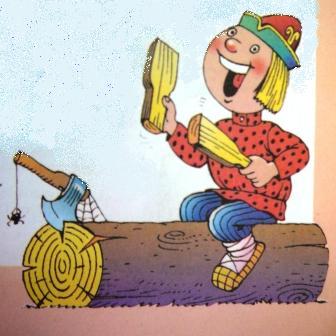 ЧУРКА?
Бить баклуши
Использование воспитательного потенциала народной культуры (минутка чистописания)
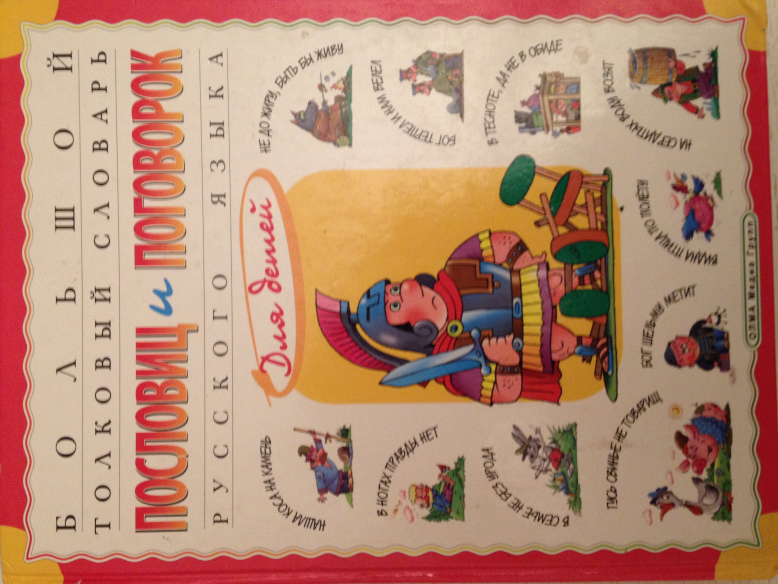 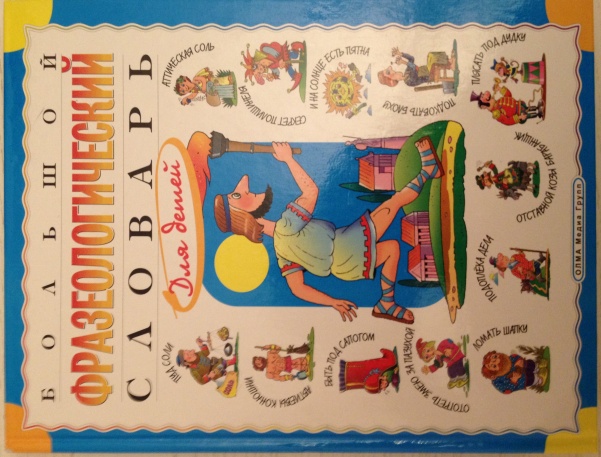 Лексико-орфографические упражнения (минутка чистописания)
Ранняя птичка носик прочищает, поздняя птичка глаза продирает.
Труд человека кормит, а лень портит.
Терпенье и труд всё перетрут.
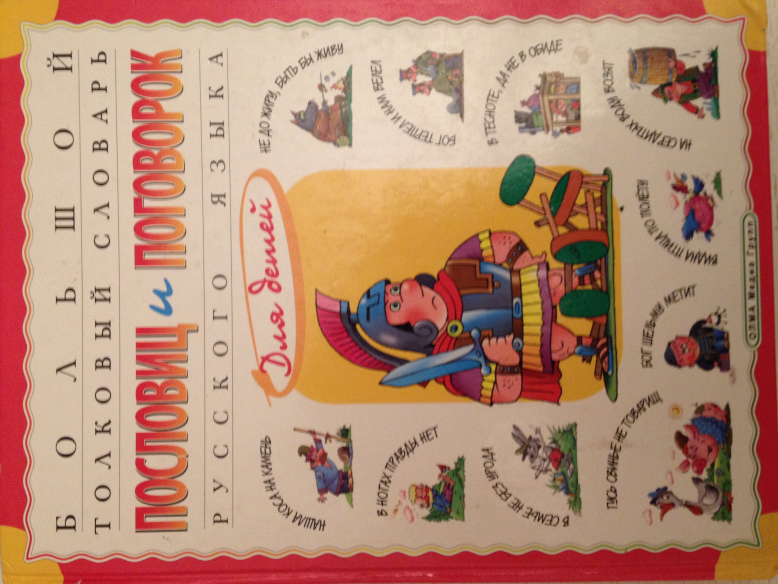 Прочитайте пословицы
Объедините их не менее, чем по 2 признакам.
Сегодня на уроке мы будем писать букву, которая находиться на конце корня имени существительного мужского роды и обозначает глухой твёрдый согласный звук .
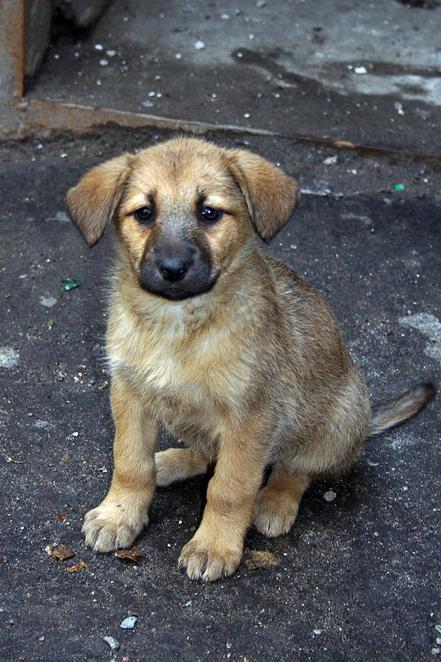 БЕЗРАЗЛИЧИЕ ИЛИ НЕЗНАНИЕ
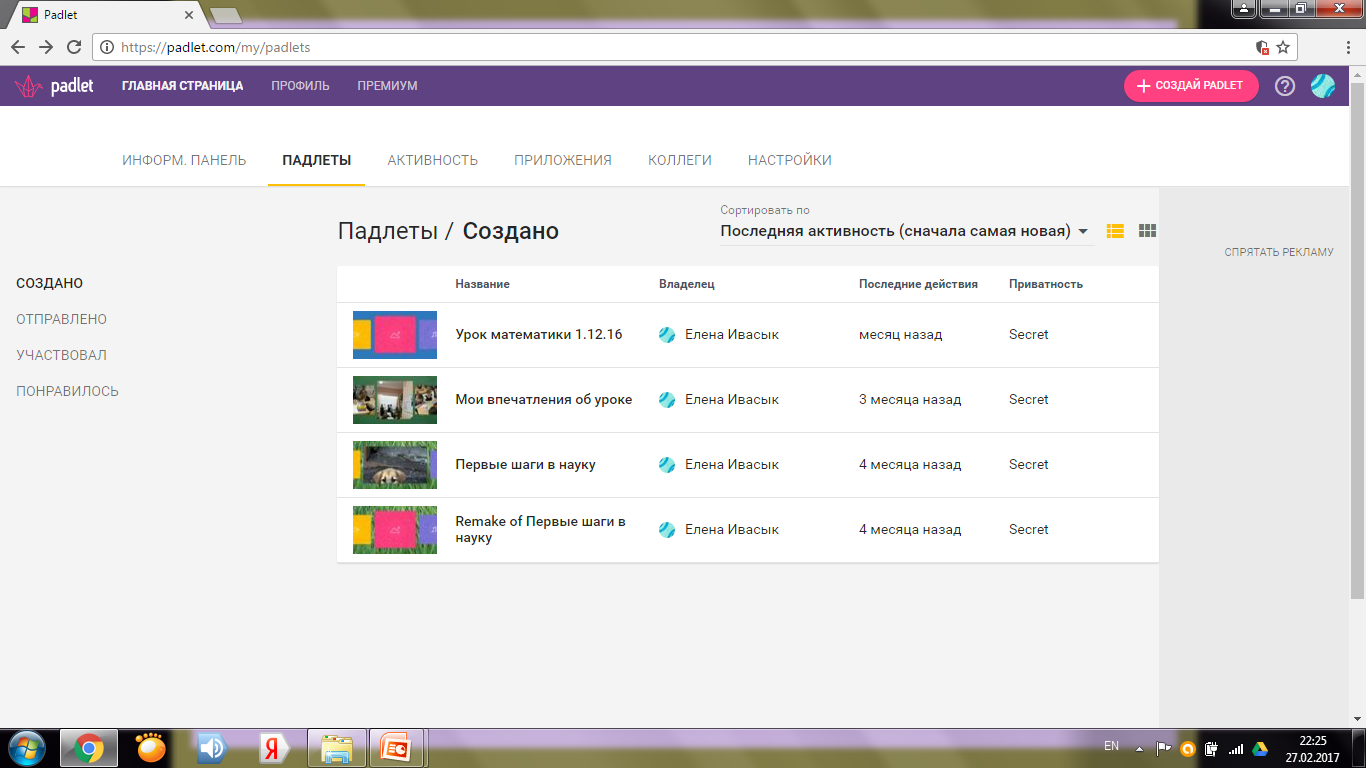 БЕЗРАЗЛИЧИЕ ИЛИ НЕЗНАНИЕ
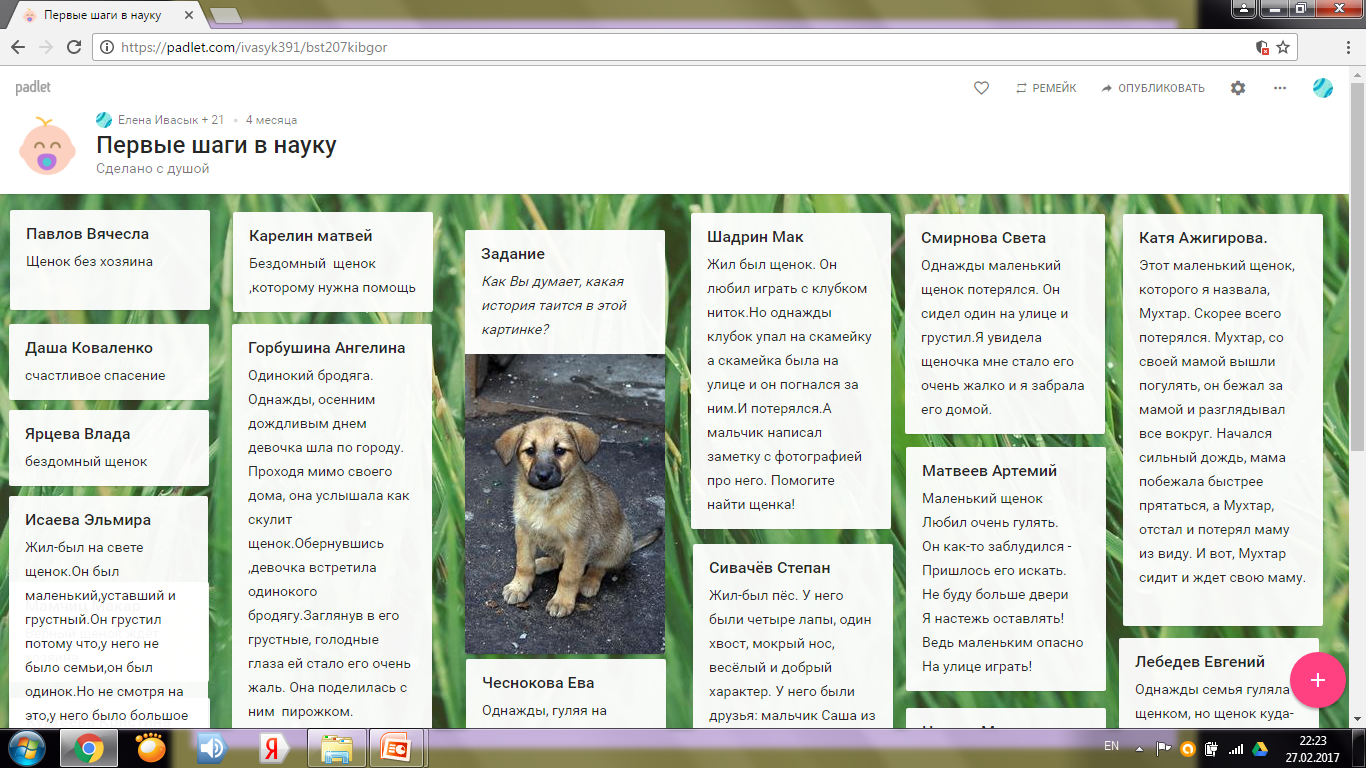 Мастер-класс
Рефлексия. Самооценка
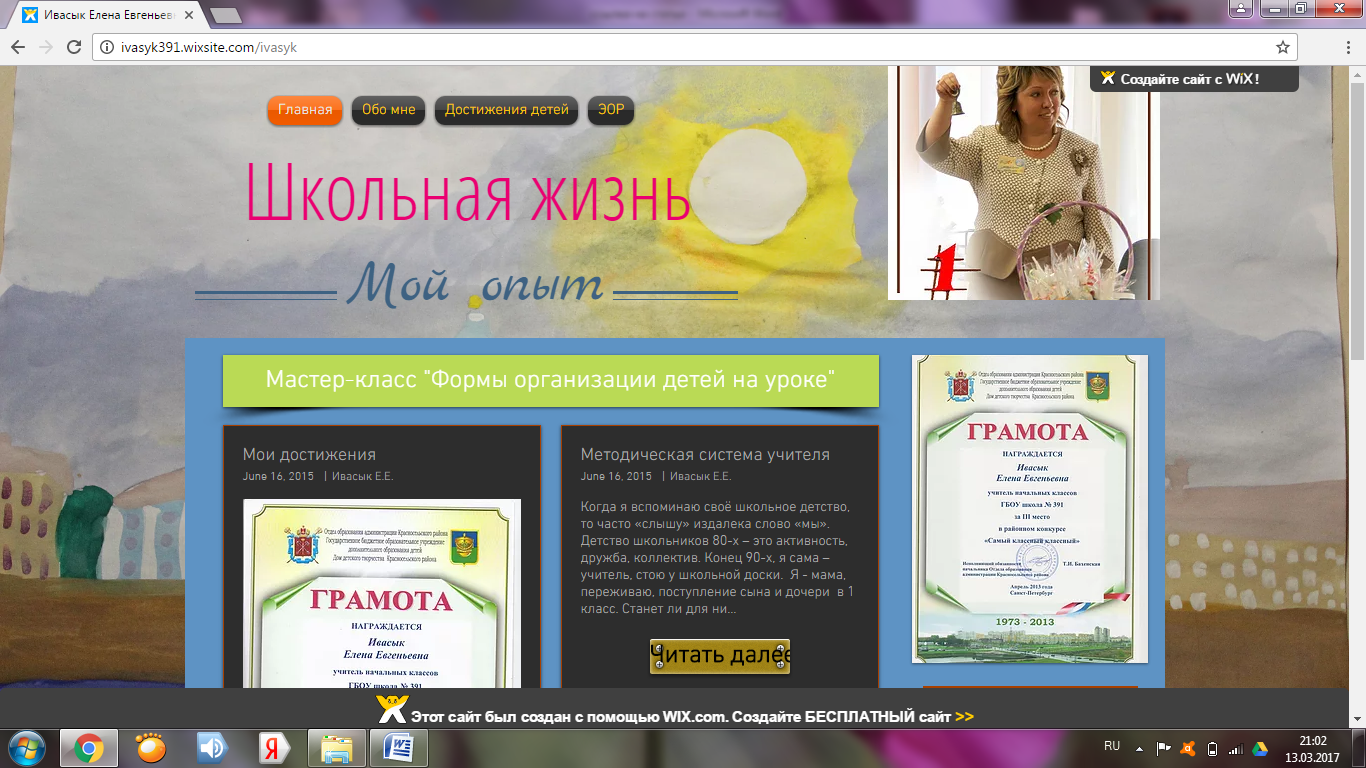 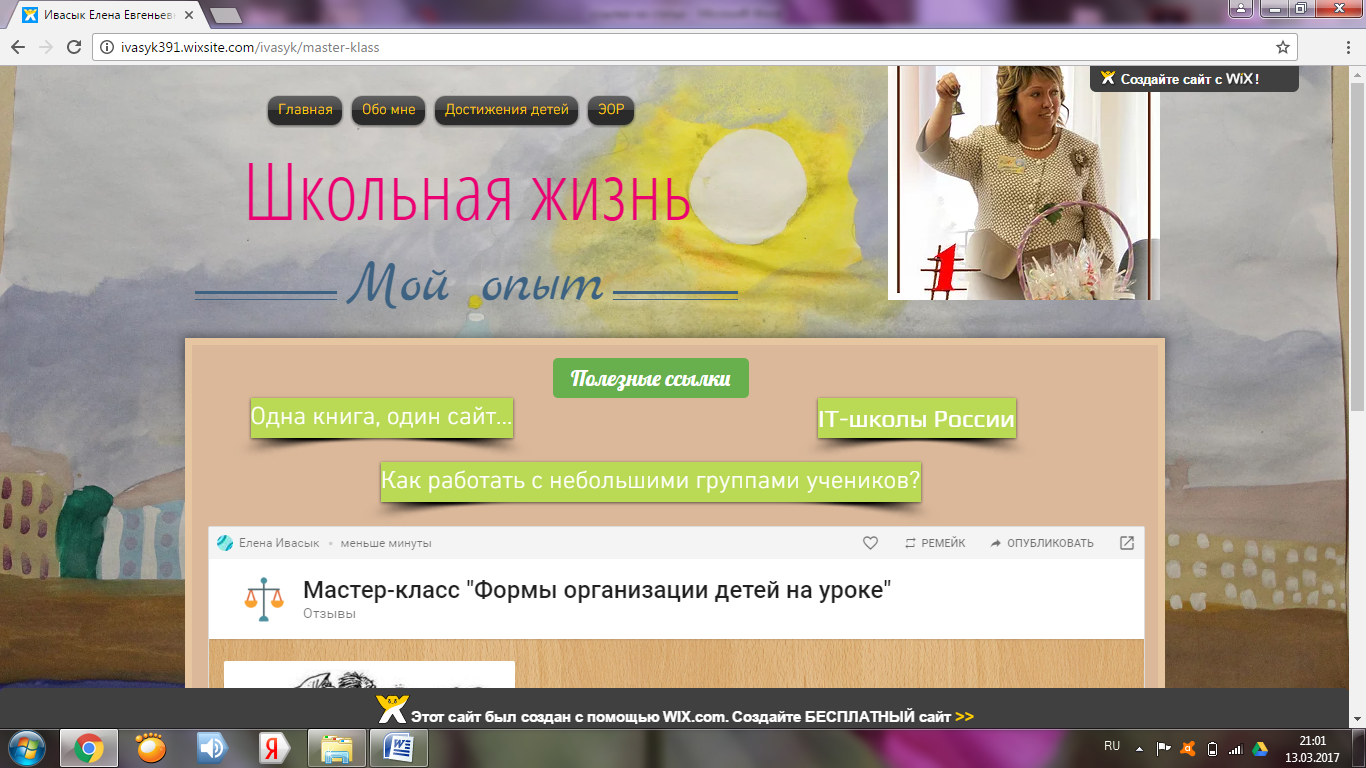 Название сайта: Ивасык Елена ЕвгеньевнаСсылка: http://ivasyk391.wixsite.com/ivasyk
Благодарю за внимание
https://www.youtube.com/watch?v=Lvn3GUq-TD0&feature=youtu.be